For Good
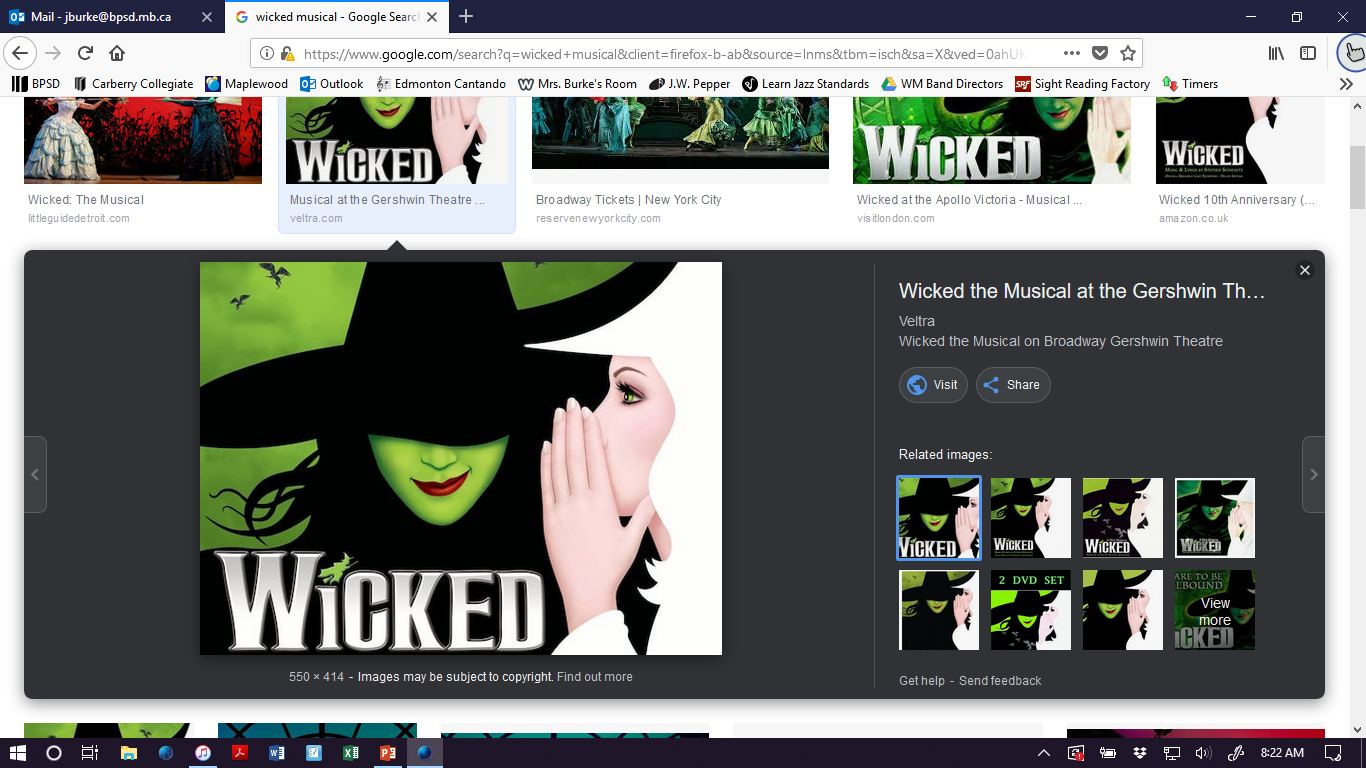 Stephen Schwartz
1900 = Land of Oz novel by L. Frank Baum
1939 movie = The Wizard of Oz
1995 book = Wicked: The Life and Times of the Wicked Witch of the West

Musical on Broadway in 2003
It’s the second highest earning Broadway - over $1,000,000,000 earned   (The only higher one is The Lion King)
I’ve heard it said that people come into our lives
For a reason
Bringing something we must learn
And we are led to those
Who help us most to grow,
If we let them,
And we help them in return.
Well, I don’t know if I believe that’s true,
But I know I’m who I am today,
Because I knew you….
Like a comet pulled from orbit
As it passes a sun,
Like a stream that meets a boulder
Halfway through the wood,
Who can say if I’ve been changed for the better?

But because I knew you,
I have been changed for good.
It well may be,
That we will never meet again
In this life time
So let me say before we part:
So much of me
Is made of what I learned from you;
You’ll be with me
Like a handprint on my heart.

And now whatever way our stories end,
I know you have rewritten mine, 
By being my friend.
Like a ship blown from it’s mooring
By a wind off the sea,
Like a seed dropped by a sky bird
In a distant wood,
Who can say
If I’ve been changed for the better?

I do believe I have been changed for the better?

And because I knew you…
I have been changed for good.